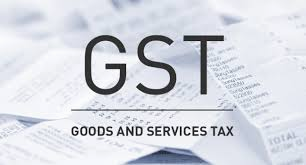 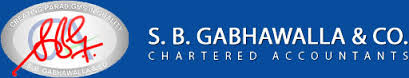 Eligibility for taking input tax credit - Sec. 16(1)
Every registered person shall, subject to such conditions and restrictions as may be prescribed and in the manner specified in section 49, be entitled to take credit of input tax charged on any supply of goods or services or both to him which are used or intended to be used in the course or furtherance of his business and the said amount shall be credited to the electronic credit ledger of such person
Input Tax Credit: Key Issues
Receipt of Goods or Services
Payment of Tax by Vendor
Matching of Input Tax Credit
POS/Tax Type Mismatch
Retrospective Cancellation of Vendor Registration 
Payment of Consideration and Tax to Vendor
Timelines for Claim of Input Tax Credit
Issue 1 : Receipt of Goods or Services
Section 16(2)(b):  he has received the goods or services or both
Some Posers
Can credit be claimed (& reversed) prior to receipt of goods or services?
Para 4.3 of Circular 170
Whether credit on deemed supplies be denied on grounds of non existence of supply itself
Distinct Persons / P2A
Whether credit can be claimed by the ‘importer on record’ in case of free replacements? Will it matter if the consignment is on DDP Incoterms?
Whether credit can be claimed by an intermediary not satisfying all pure agent tests?
Whether credit can be claimed for transit Losses – Normal / Abnormal?
ARS Steels and Alloy International Limited vs. State Tax Officer – 2021 (52) GSTL 402 (Mad)
The Larger Menace : Fake Invoicing: Relevant Legal Provisions
Section 31
(1) A registered person supplying taxable goods shall, before or at the time of removal issue a tax invoice
(2) A registered person supplying taxable services shall, before or after the provision of service but within a prescribed period, issue a tax invoice
Section 12(2) – Time of Supply of Goods – Date of Issue of Invoice 
Explanation 1 – Supply shall be deemed to have been made to the extent it is covered by the invoice
Section 132(1) - Whoever commits, or causes to commit and retain the benefits arising out of, any of the following offences, namely 
(b) issues any invoice or bill 
without supply of goods or services or both 
in violation of the provisions of this Act, or the rules made thereunder 
leading to wrongful availment or utilisation of input tax credit or refund of tax;
(c) avails input tax credit using the invoice or bill referred to in clause (b) or fraudulently avails input tax credit without any invoice or bill
Fake Invoicing Allegations (Contours)
Raising Invoice without Supply of Goods/Services
Circular Trading 
Bill-to / Ship-to Transactions
Re-Characterisation of Transaction
Over-Valuation
Fake invoicing - Clarifications
Supplier issues fake invoice without underlying supply of goods/services
No SCN u/s 73 or 74 since no tax is payable
Penalty u/s 122(1)(ii) can be imposed 
Recipient accounts for fake invoice, but corresponding outward supply is genuine
Liable for reversal of input tax credit and SCN u/s 74
No Action u/s 122
Recipient accounts for fake invoice, with further outward fake invoice 
No SCN u/s 73 or 74 since no tax is payable – both legs are fake
Penalty u/s 122(1)(ii) & 122(1)(vii)
In specific cases, prosecution u/s 132 can be initiated
Some Precedents
Issue 2: Payment of Tax by VendorIssue 3: Matching of Input Tax Credit
Section 16(2)(c) : subject to the provisions of section 41, the tax charged in respect of such supply has been actually paid to the Government, either in cash or through utilization of input tax credit admissible in respect of the said supply
Section 16(2)(aa): the details of the invoice or debit note referred to in clause (a) has been furnished by the supplier in the statement of outward supplies and such details have been communicated to the recipient of such invoice or debit note in the manner specified under section 37
The Desk of an Indirect Tax Manager:
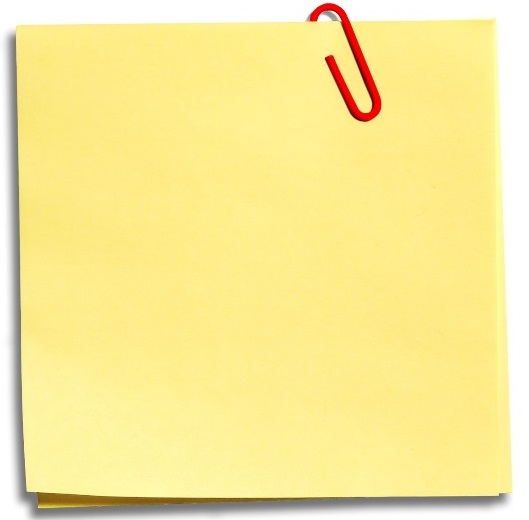 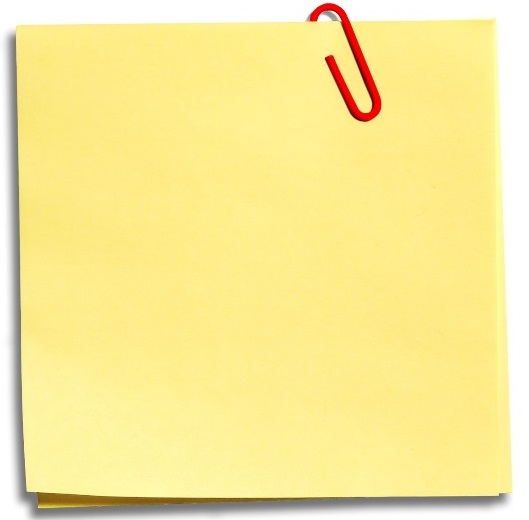 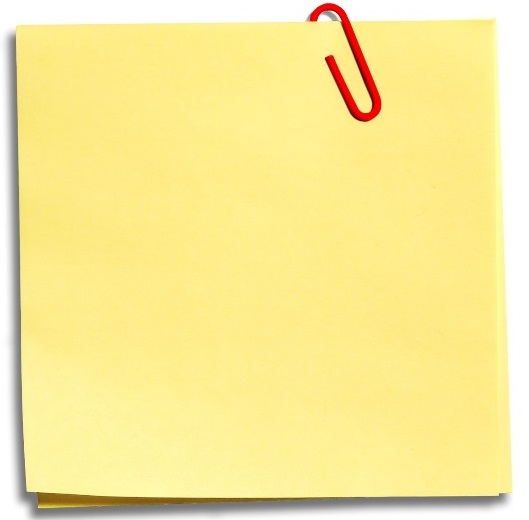 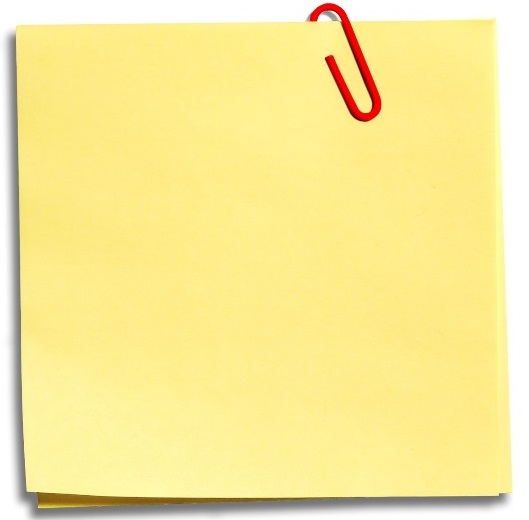 ADT-01 from Maharashtra
2017-18 till 2021-22
DRC-01 from Rajasthan
2018-19
2019-20
ASMT-10 from Uttar Pradesh 
2017-18
2018-19
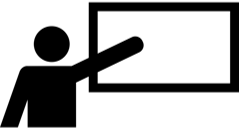 Interactions with Suppliers & Internal Procurement Teams
LGW
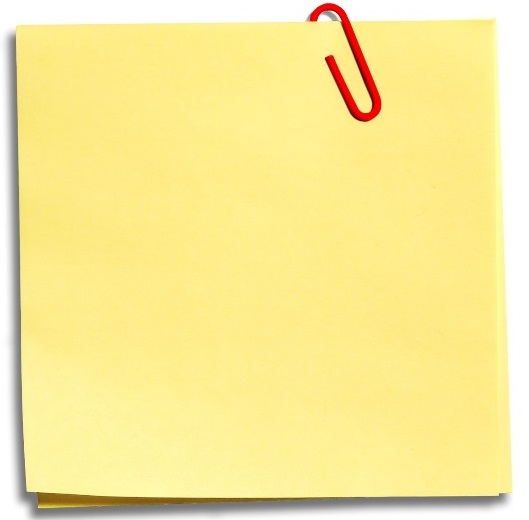 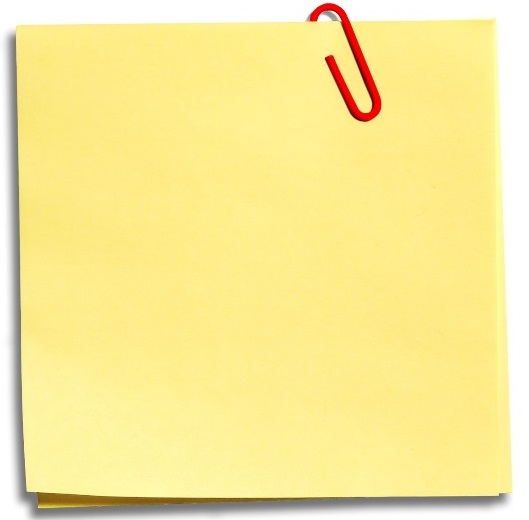 D Y Beathel
2A vs. 3B
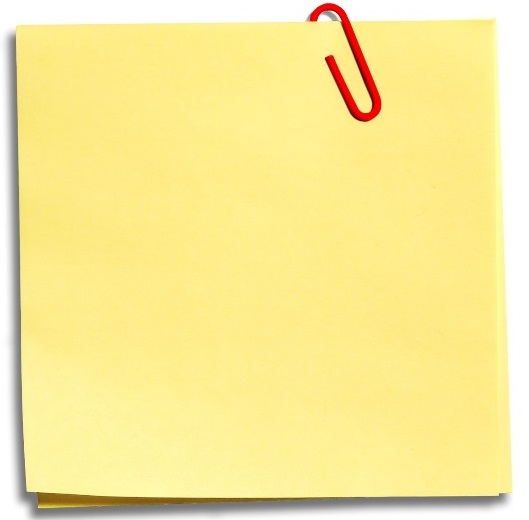 Interactions with Consultants for filing returns
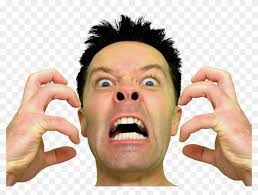 Suncraft
Interactions with Customers
Astha Enterprises
ITC : Condition: Section 16(2)(c)
Subject to the provisions of section 41, the tax charged in respect of such supply has been actually paid to the Government, either in cash or through utilization of input tax credit admissible in respect of the said supply
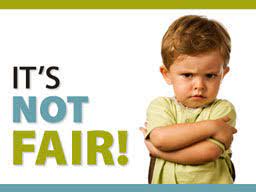 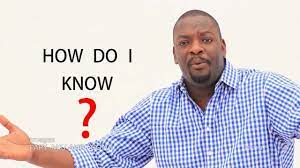 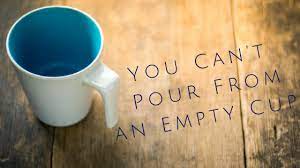 How to ensure compliance?
Matching - Reflecting in GSTR2A/2B with status “Paid”  - No Issues
Not Reflecting in GSTR2A/2B 
Periods upto 31.12.2021 
Obtain Certificate from the Vendor (subject to tolerance limits)
Inability to obtain – contest on merits and equity - litigative
Periods from 01.01.2022
In view of Section 16(2)(aa), the credit could not be claimed at all
Reflecting in GSTR2A/2B with status “Not Paid”
Periods upto 01.10.2022
Contest on Merits and Equity – Litigative
Periods after 01.10.2022
Section 41 read with Rule 37A requires reversal with ability to reclaim when the vendor pays to the Government
Understanding Rule 37A
ITC claimed on the basis of matching with GSTR2B (without checking paid status) during a financial year (2022-23)
Vendor has not filed GSTR3B till 30 September of next year (Sept. 23)
ITC to be reversed in the GSTR3B of October (Oct. 23) of next year to be filed by 30 November 
If not reversed till that time, interest payable
If subsequently the vendor has filed the return, the credit can be reclaimed
Matching w.e.f. 01.01.2022 – Section 16(2)(aa)
Credit is available only on the basis of matching 
Change in Disclosure requirements – GSTR2B is the starting point
Arrive at the eligible credit by undertaking permanent and temporary reversals
Reclaim of Temporary Reversals to be separately disclosed in the returns
Cumulative Track being maintained by portal from August 2023 onwards
Opening Balance as on 1 August 2023 to be reported till 30.11.2023 and could be amended thrice till 31.12.2023
Implications moving forward
If ITC Claimed > 2B + Reclaim OR Reclaim > Past Reversals, validation warning will be triggered
Notice in DRC-01C
How to compute Opening Balance
If Circular followed in practice
Data should be available in Returns from August 2022
For prior periods, accounting records can be looked at 
If Circular not followed in practice
Immediate shift to the new mechanism required
Re-compute the deferred credits (as per books) & deferred credits (as per 3B)
Issue 4: POS / Tax Type Mismatch
No Specific Provision in the Act.
POS - Relevance
Auto population in GSTR2B/3B as ineligible
Circular 184/2022 dated 27.12.2022 - The said provisions of law do not restrict availment of input tax credit by the recipient located in India if the place of supply of the said input service is outside India. 
Correct Nature of Tax to be disclosed – consequences of error in disclosure of CGST/SGST as IGST & vice-versa
CGST+SGST vs. IGST:Fundamental Question
Are there three ‘input tax credits’ or one input tax credit with three flavours?
Input Tax – Section 2(62) – CT, ST, IT or UTT and includes…
Central Tax – Section 2(21) – tax levied under section 9
State Tax – Section 2(104) – tax levied under any SGST Act
Integrated Tax – Section 2(58) – tax levied under IGST Act
Output Tax – Section 2(82) – tax chargeable under this Act
Section 49A/49B prescribes the manner of utilisation of input tax credit on account of CT/ST/IT
Wrong POS: Possible Arguments to defend the credit :
On Merits
Common definition of input tax to include all the flavours without bifurcation 
Definition of Central Tax & Integrated Tax to mean the tax levied under the said Acts
No specific provision deeming the CGST Acts & SGST Acts as distinct acts qua each registered person
Definition of State Tax to mean the tax levied under any SGST Act
There is only one UTSGST Act – Explanation to S.  2(8) only deems the UTs to be distinct, not the law
No specific reference to place of supply in input tax credit provisions
Credit flows into GSTR2B (as ineligible) though not in GSTR 3B/GSTR9
Input Tax not separately defined under CGST & IGST Act whereas separately defined under the Cess Act
Output Tax separately defined under the CGST & IGST Acts
On Equity 
Section 20 of SGST Act permits distribution of SGST credit as IGST
Schedule I Entry 2 also could have been invoked to cross charge the tax 
On Intention 
B2B Integrated Tax is not settled with the States under Section 17 of the IGST unless cross utilised
B2B State Tax if cross utilised needs to be paid back to the Centre kitty under S. 53 of the SGST Act
Issue 5 : Retrospective Cancellation of Registration
Circumstances S. 29(2)
Contravention of the Provisions of the Law
Not Furnished Returns – Composition (3 months), Others (6 months)
Not commenced business within six months after taking voluntary registration 
Registration obtained by fraud
Safeguard – Screenshot of return filing status
LGW Industries
Issue 6: Payment to vendor within 180 days
Interpretation of ‘fails to pay’
Includes book adjustment
Not required for branch transfers
Reversal along with interest ???
Reclaim of reversed credit on actual payment
Issue 7: Timeline for Claiming ITC
In a return to be filed before 30 November
When is credit availed
Accounting in Books?
Period for which the credit is claimed in returns
Actual date of filing the return
Gobinda Construction 2023-VIL-623-PAT
Thank You